Goat with Guitar (SH68)
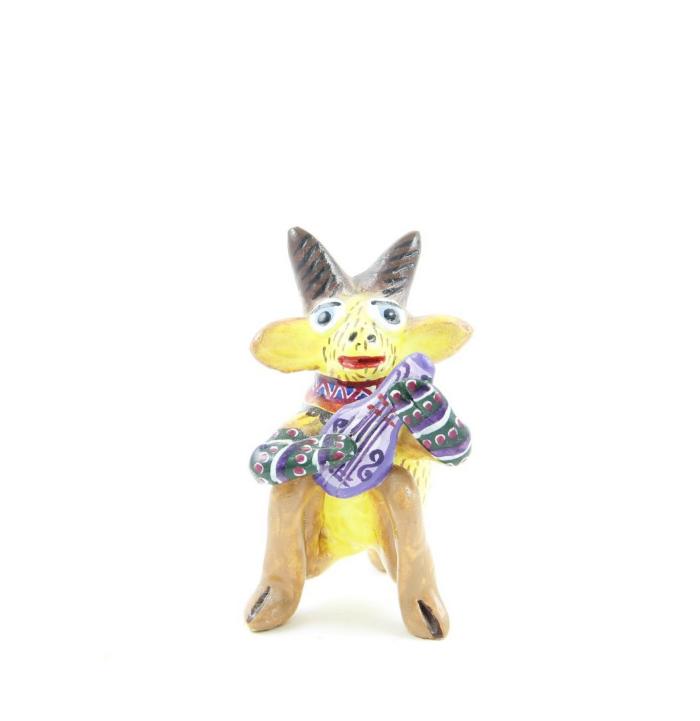